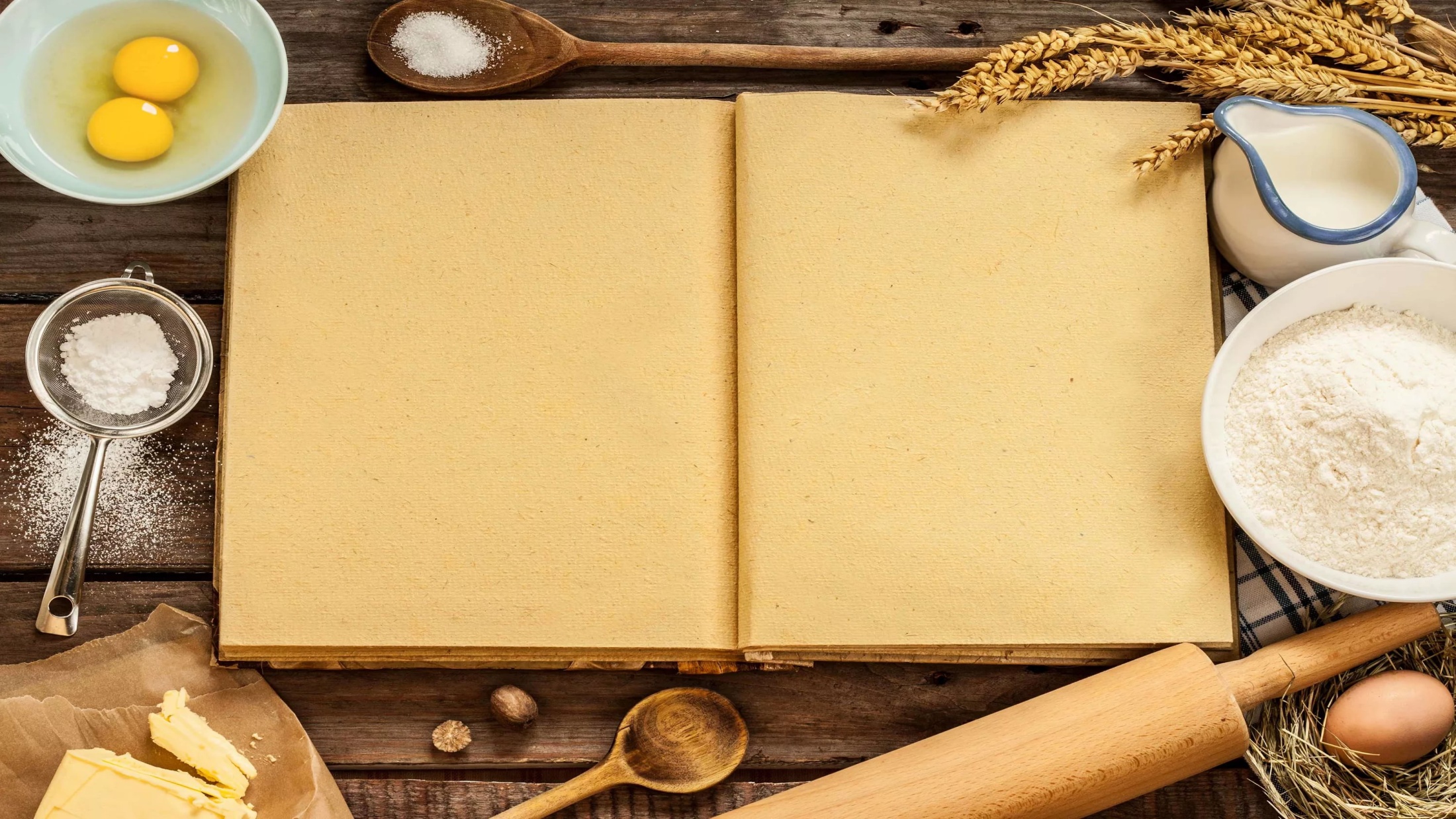 МДОУ «Детский сад №65 комбинированного вида»
Вкусные 
       тайны  бабушкиной  кухни.
             (рецепты  блюд  мордовской  национальной  кухни)
Автор: воспитатель первой квалификационной категории Потапова Марина Николаевна
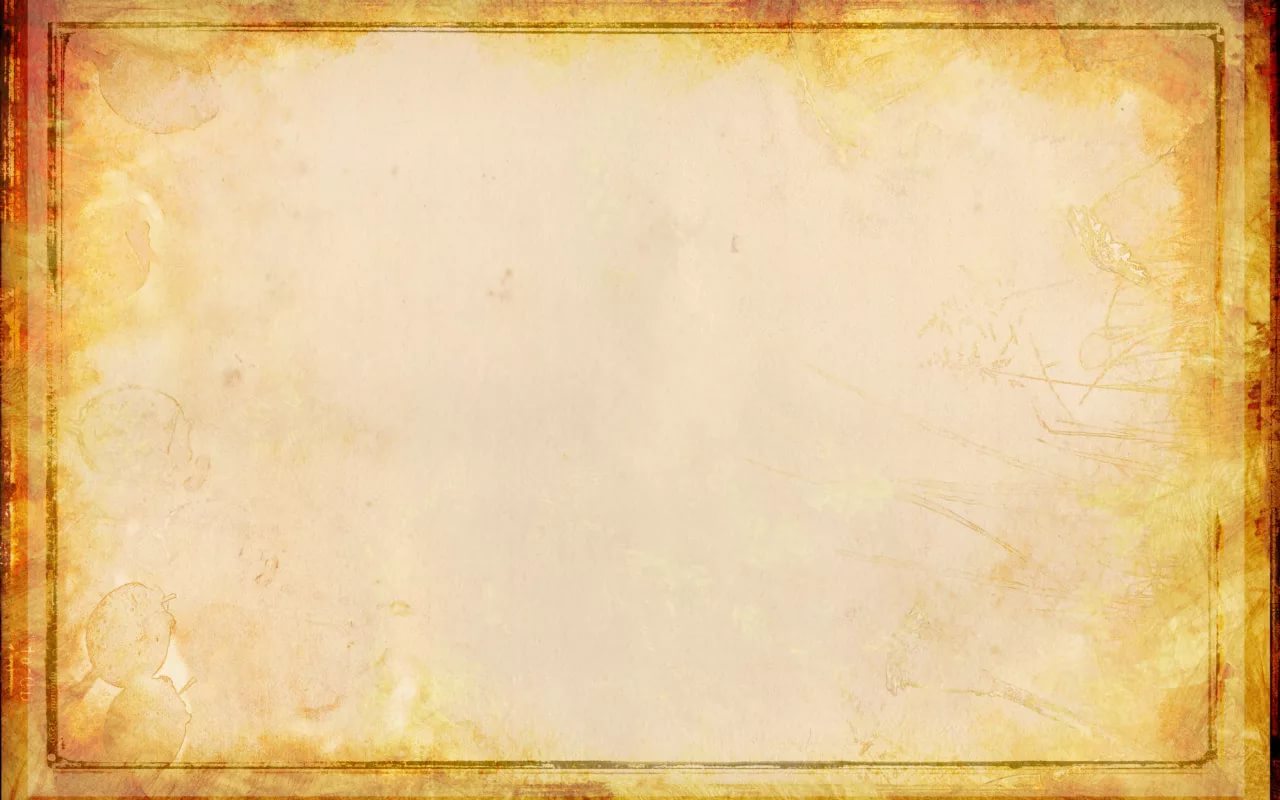 Первые блюда
История супа связана с возникновением гончарного искусства. Первые примитивные супы наши предки готовили в больших камнях с выемками, сделанными самой природой. Суп – это обед сам по себе. После правильно сваренных щей, рассольника или селянки встать трудно, не то что переходить ко второму блюду.  
		К первым относится и мордовское блюдо «Салма», напоминающее клецки. Оно представляет собой лепешки из теста, которые добавляют в супы.
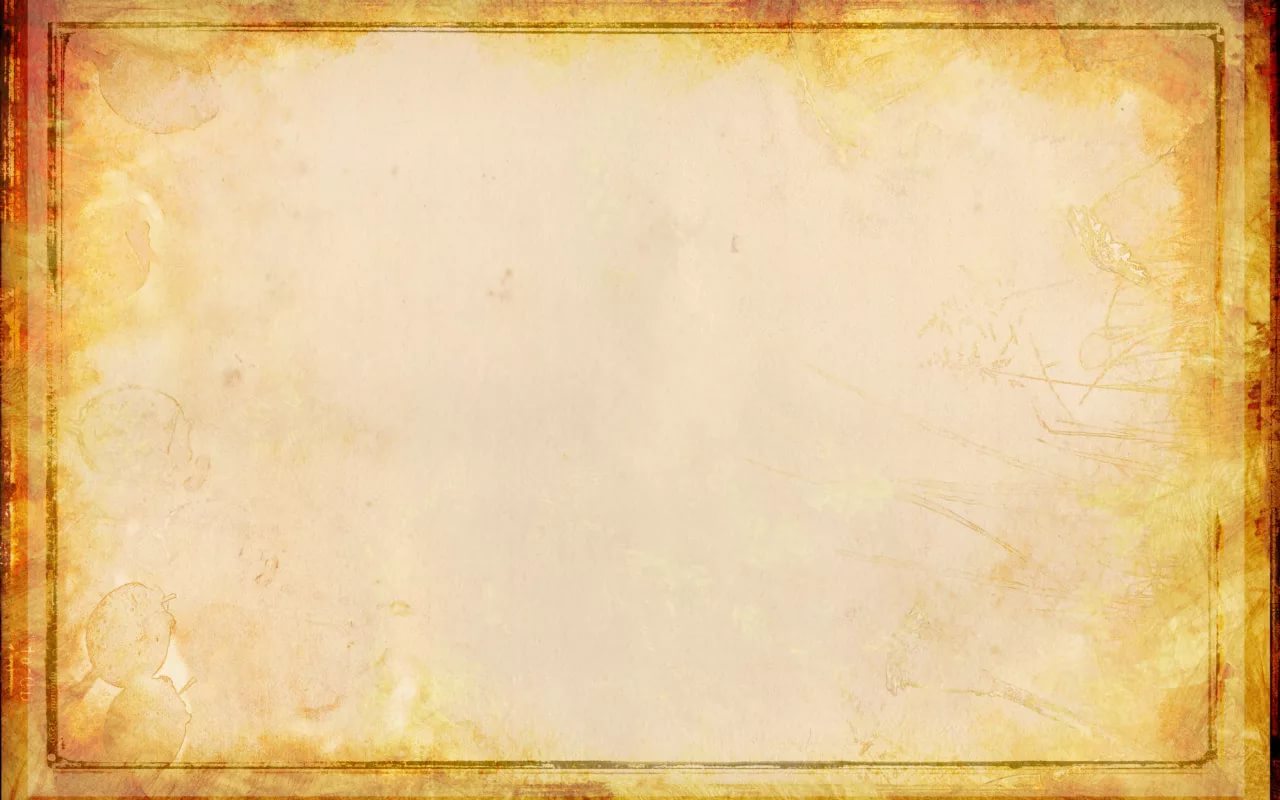 «Салма  по - атяшевски»
Ингредиенты:
* 300 – 400 гр. белой или цельнозерновой муки;
* 500 гр. картофеля;
* 100 гр. сметаны;
* 5 яиц;
* 0,5 л. молока;
* лавровый лист;
* укроп;
* соль;
* сливочное или топленое масло.
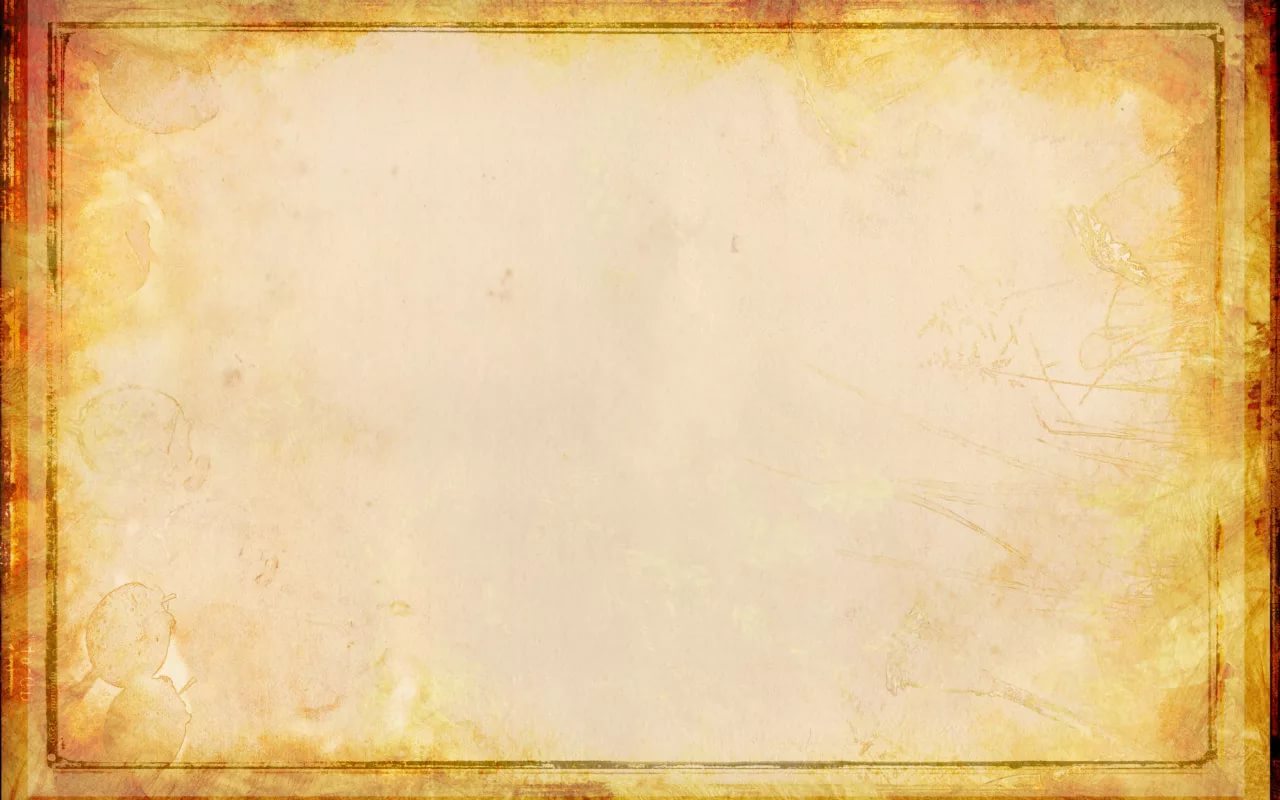 Просеиваем муку и замешиваем на горячей воде или молоке. Тесто не очень крутое. Даем тесту отдохнуть в холодильнике 1 час. После чего раскатываем лепешку толщиной 1 см. и нарезаем полоски такой же ширины. Из полосок формируется жгут, чем тоньше, тем лучше. Складываем жгуты рядами и нарезаем салмы длиной не более 1 см.
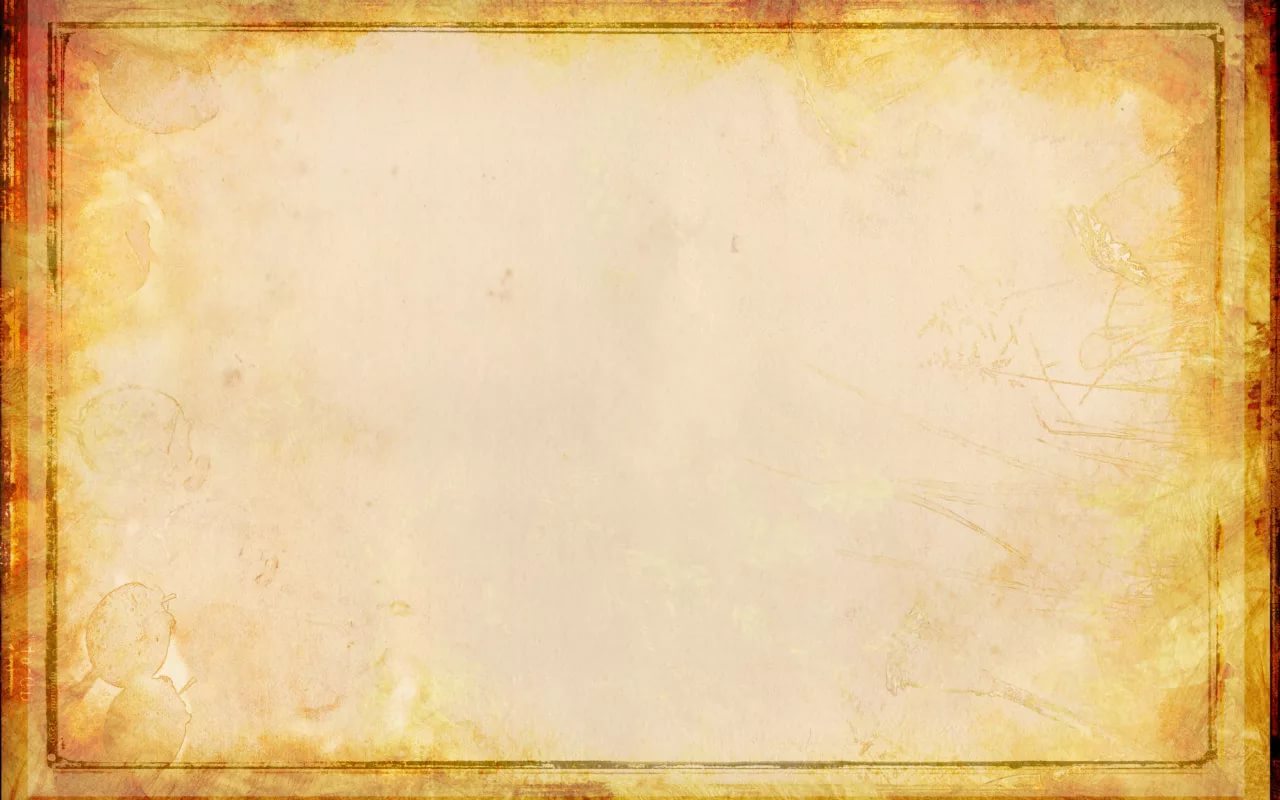 Варим картофельное пюре, взбиваем его со сметаной, выкладываем в глиняный горшок, формируя горкой.
В другом глиняном горшке готовим яичницу : взбиваем яйца в молоке, чуточку солим и отправляем вместе с картошкой в духовку или печь на 180 – 200 градусов.
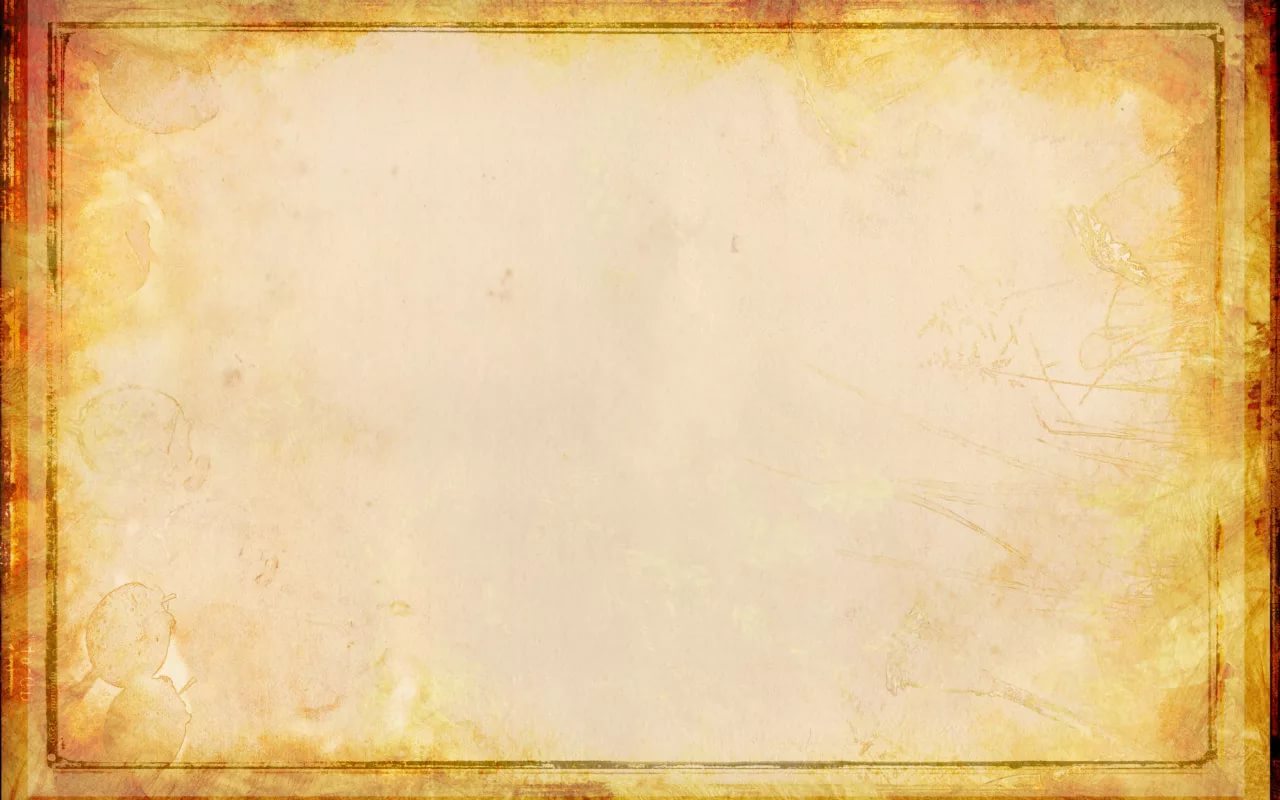 Следующим этапом, ставим на огонь кастрюлю с водой, подсаливаем по вкусу. Добавляем лавровый лист. После закипания. Опускаем салмы и варим пока не всплывут.
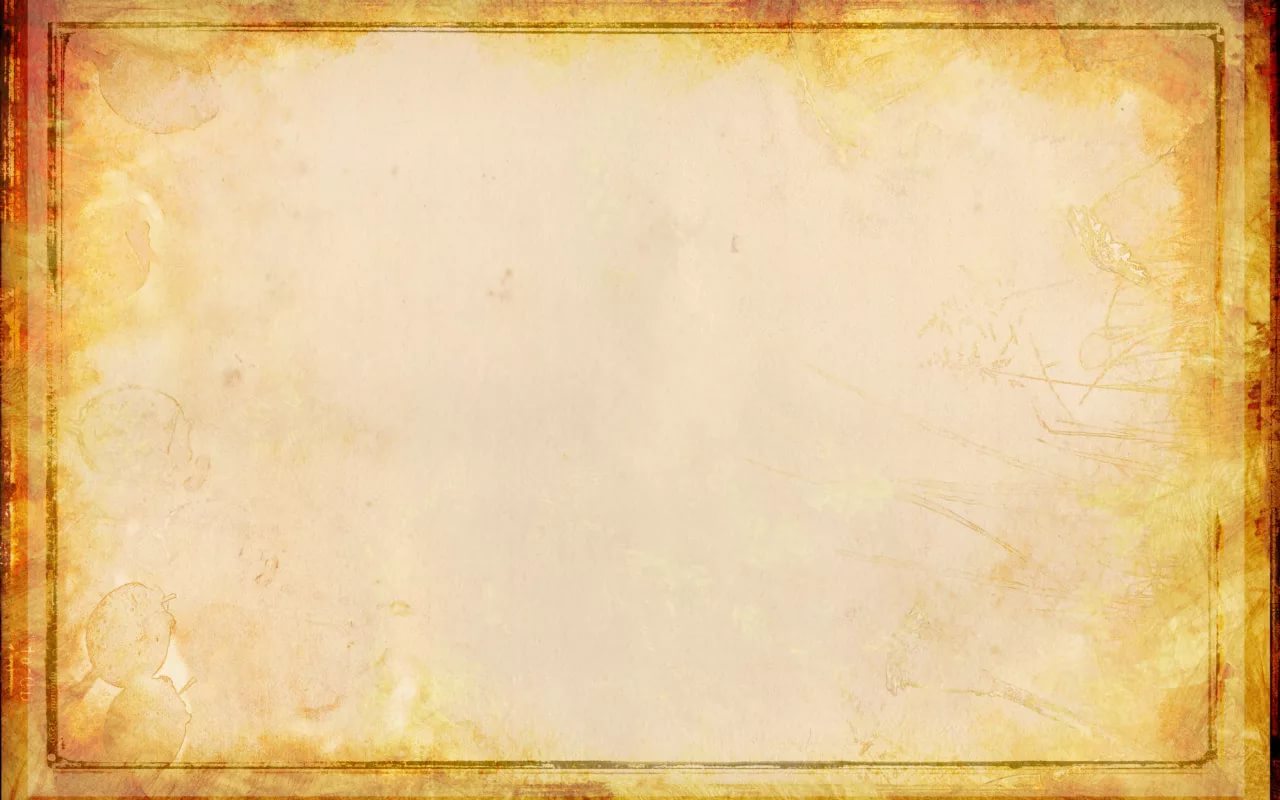 Готовые салмы разливаем вместе с бульоном в тарелки и добавляем картофельное пюре, яичницу, сливочное или топленое масло, сметану, зелень укропа по вкусу.

ПРИЯТНОГО  АППЕТИТА!
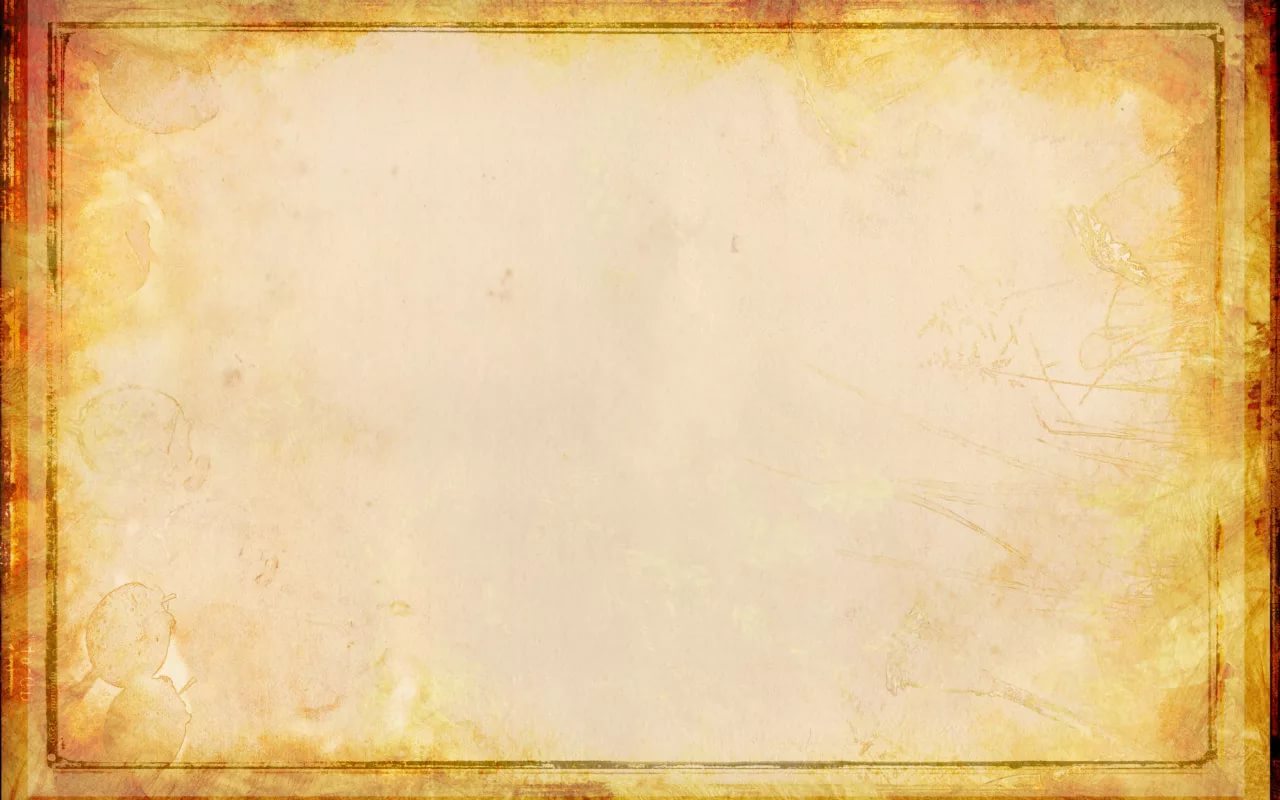 Рыбные блюда
С давних времен селились наши предки на берегах рек , богатых в ту пору рыбой. Именно ее доступность определяла разнообразие рыбного стола. По калорийности и содержанию питательных  веществ рыба всегда стояла в одном ряду с молочными и мясными продуктами. Традиционно рыба появляется на столе в самых разных блюдах: и соленая, и маринованная, и вареная, и жареная, и запеченная с овощами, и даже сырая. И всегда любители рыбной ловли с рассветом отправляются к берегам рек в надежде на богатый улов и вкусный ужин.
Мы предлагаем вам рыбное блюдо, очень простое в приготовлении, но очень вкусное. Это мордовское блюдо «Кал – поза» или другое его название «Калонь салведь» (рыбная окрошка).
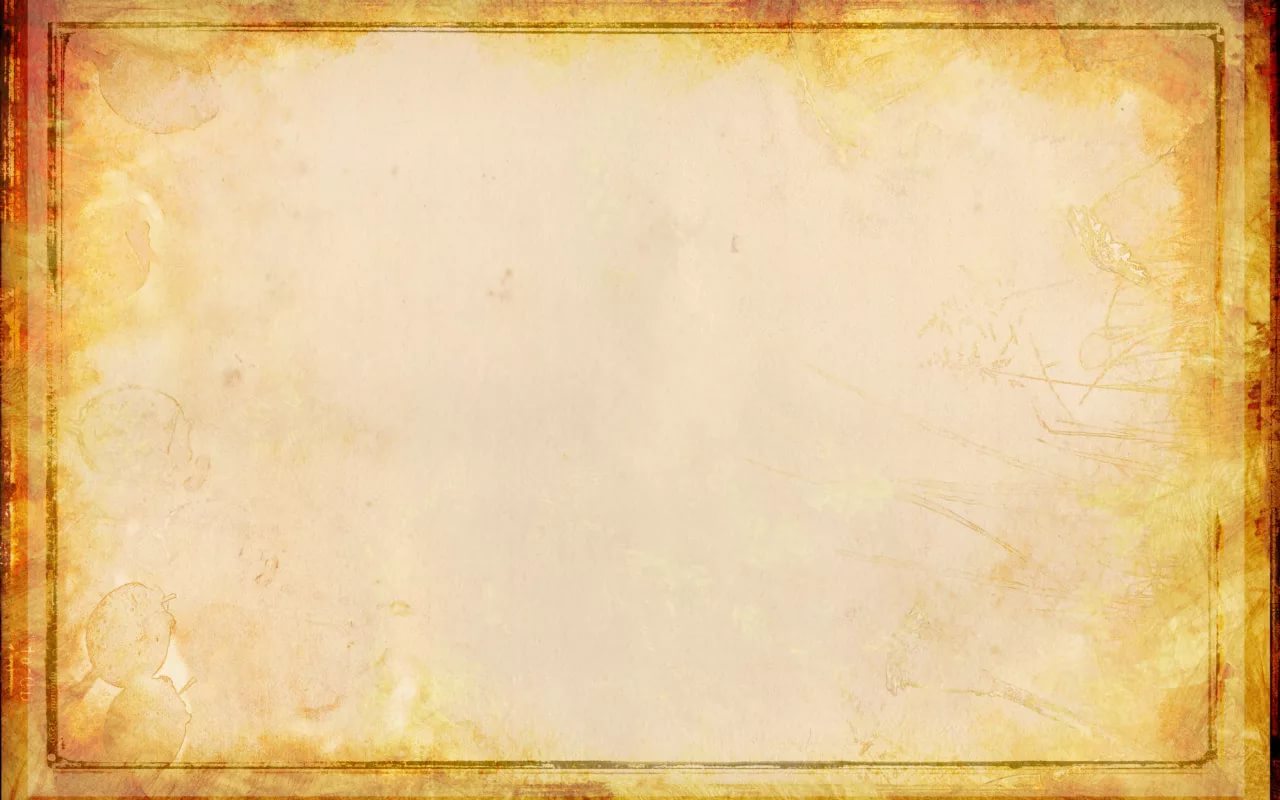 «Калонь  салведь»
Ингредиенты:
*  любая соленая рыба;
*  квас для окрошки;
*  свежий огурец;
*  хрен;
*   зеленый лук;
*   растительное масло.
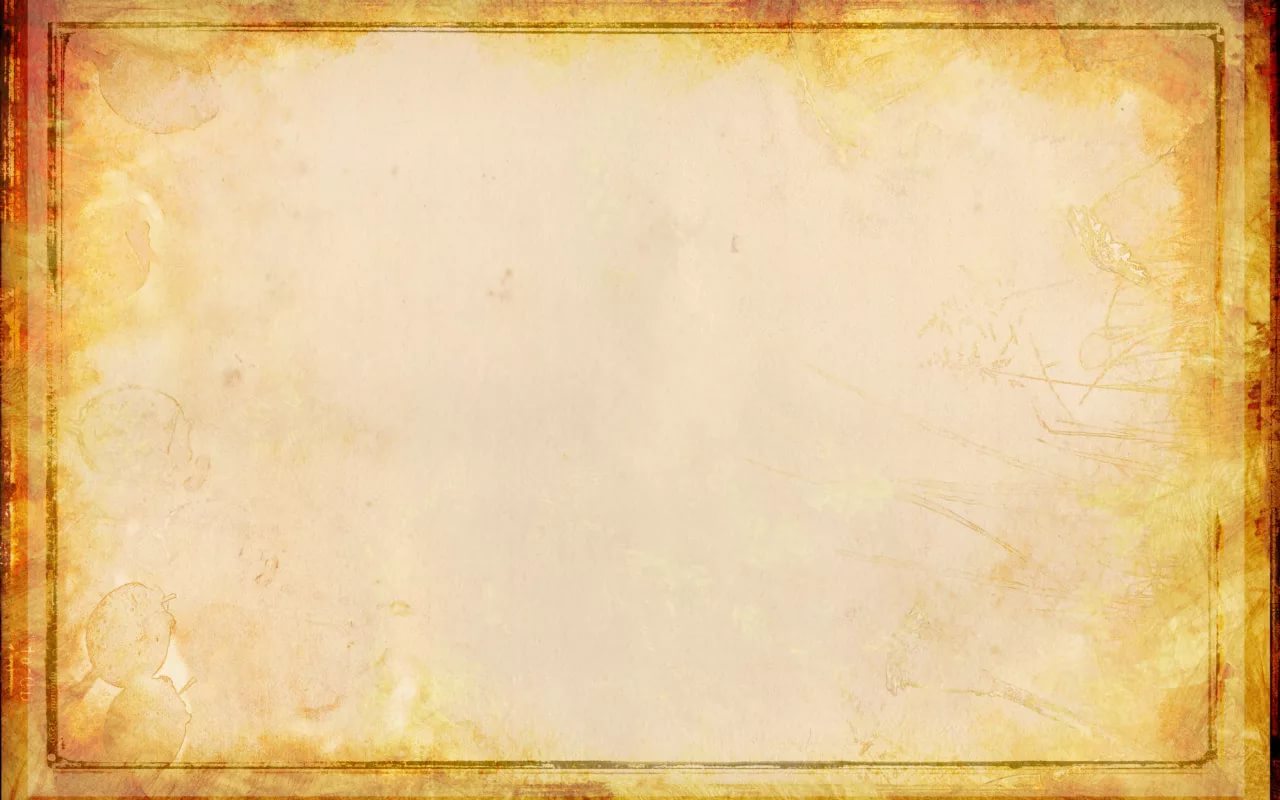 Отварной картофель и отварную соленую рыбу  нарезать кубиками.
 Свежий огурец натереть на крупной терке или мелко порезать.
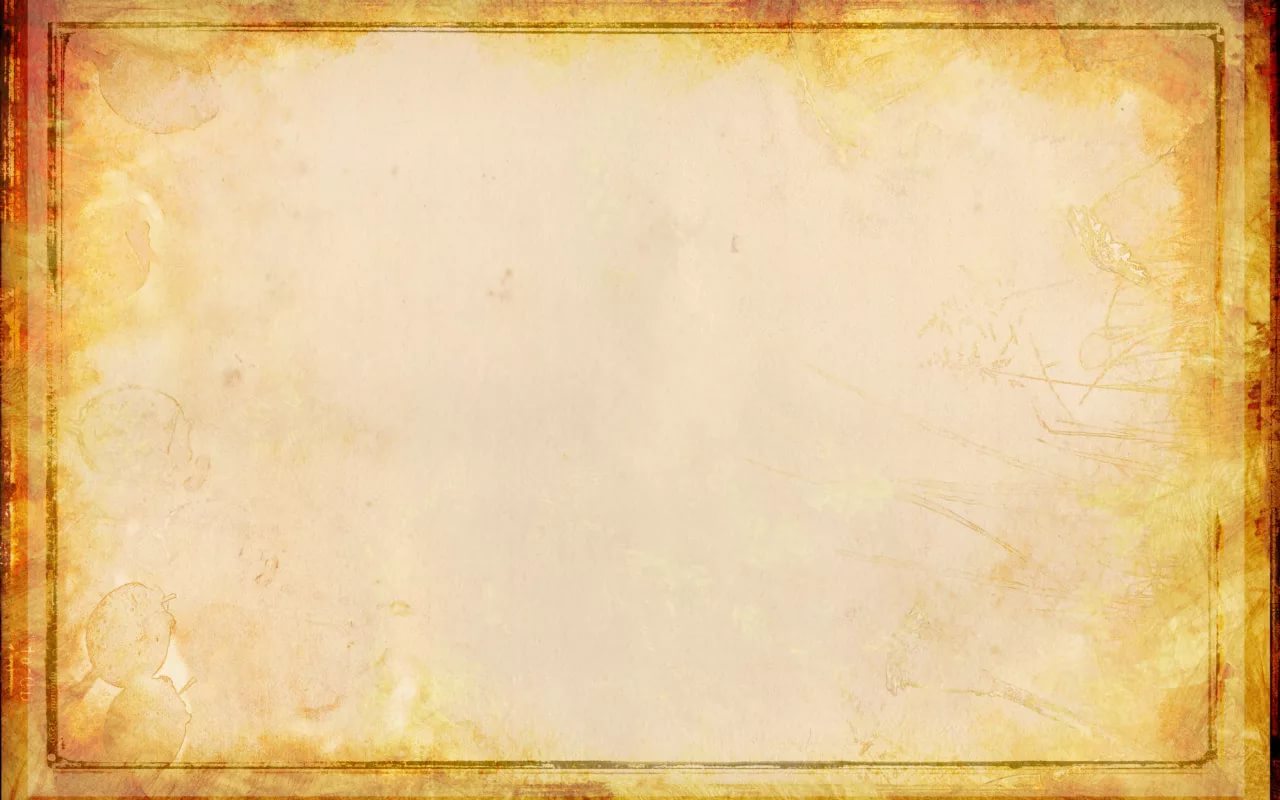 Добавить квас, хрен, зеленый лук  и заправить подсолнечным  маслом.

ПРИЯТНОГО АППЕТИТА!
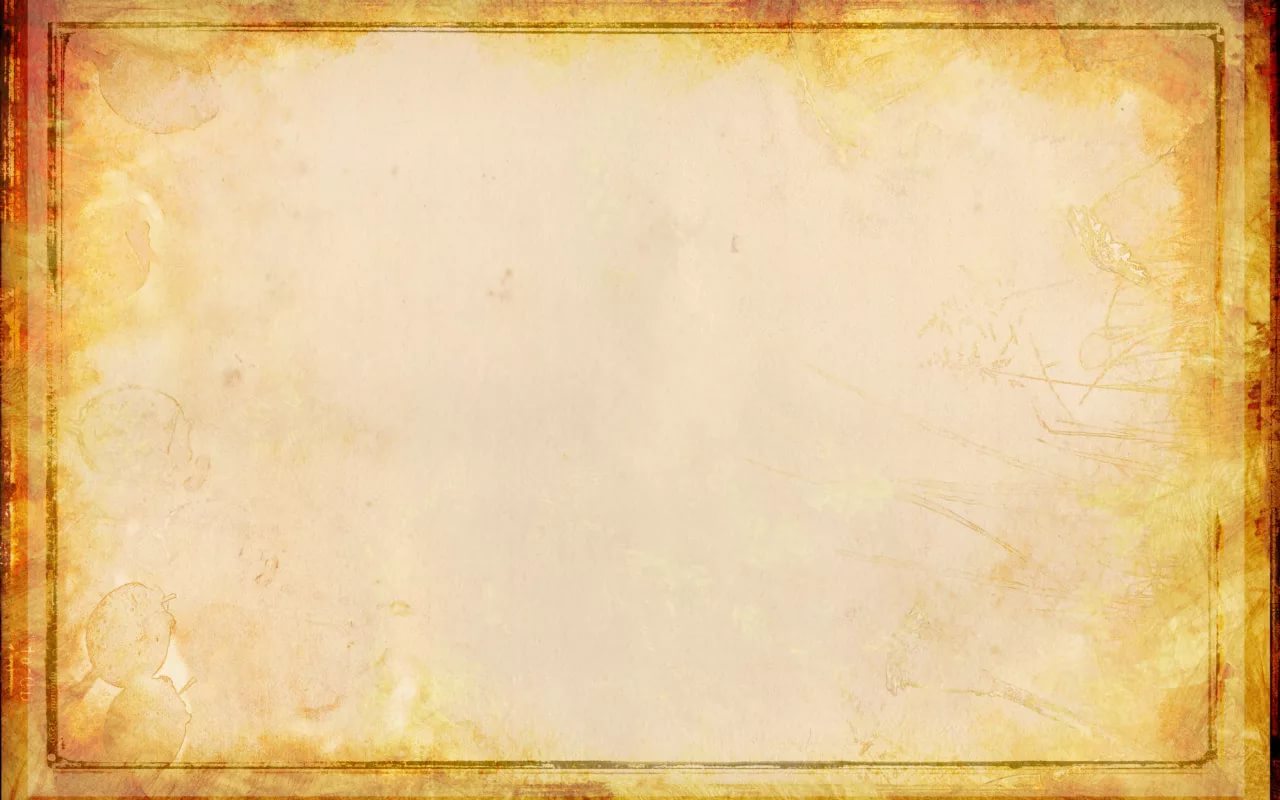 Вот такие мордовские национальные    блюда – оригинальные, неповторимые, для   здорового питания и невероятно вкусные!
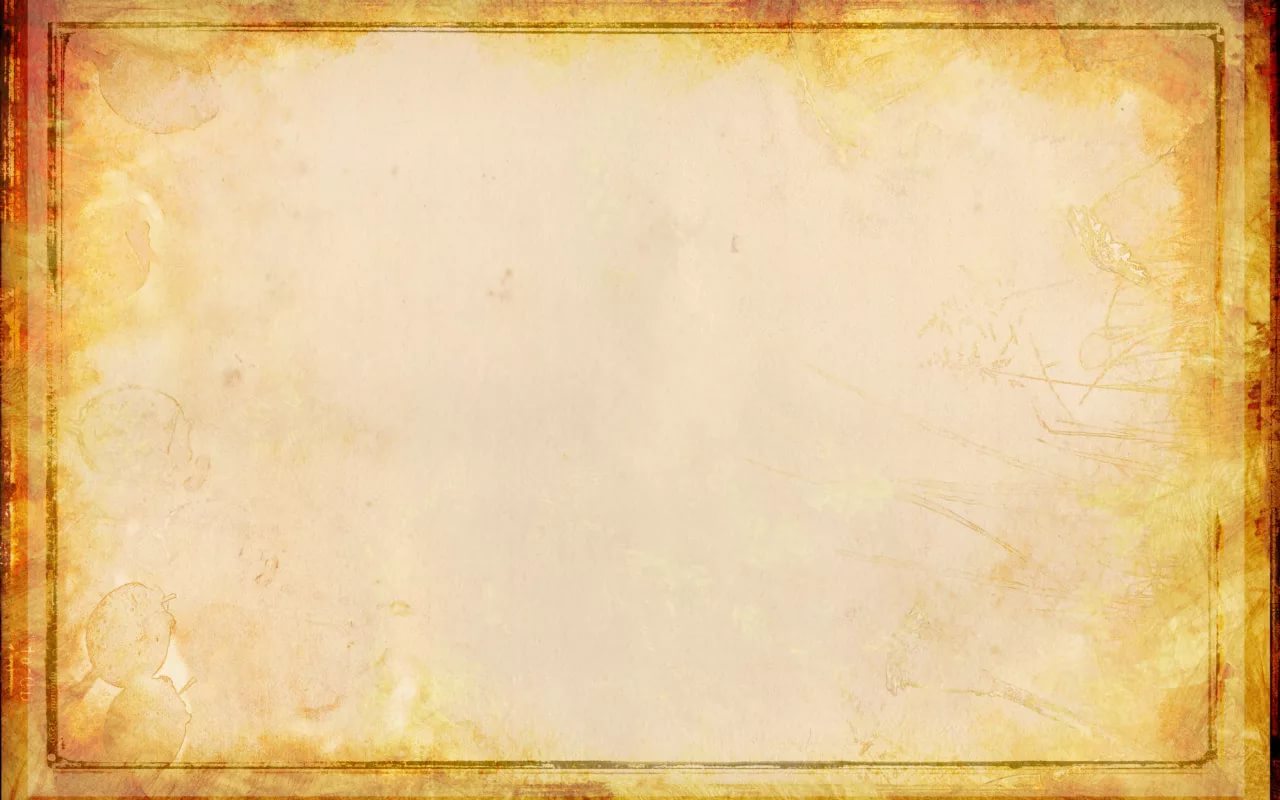 Спасибо за внимание!